Company Presentation
Automated Precision
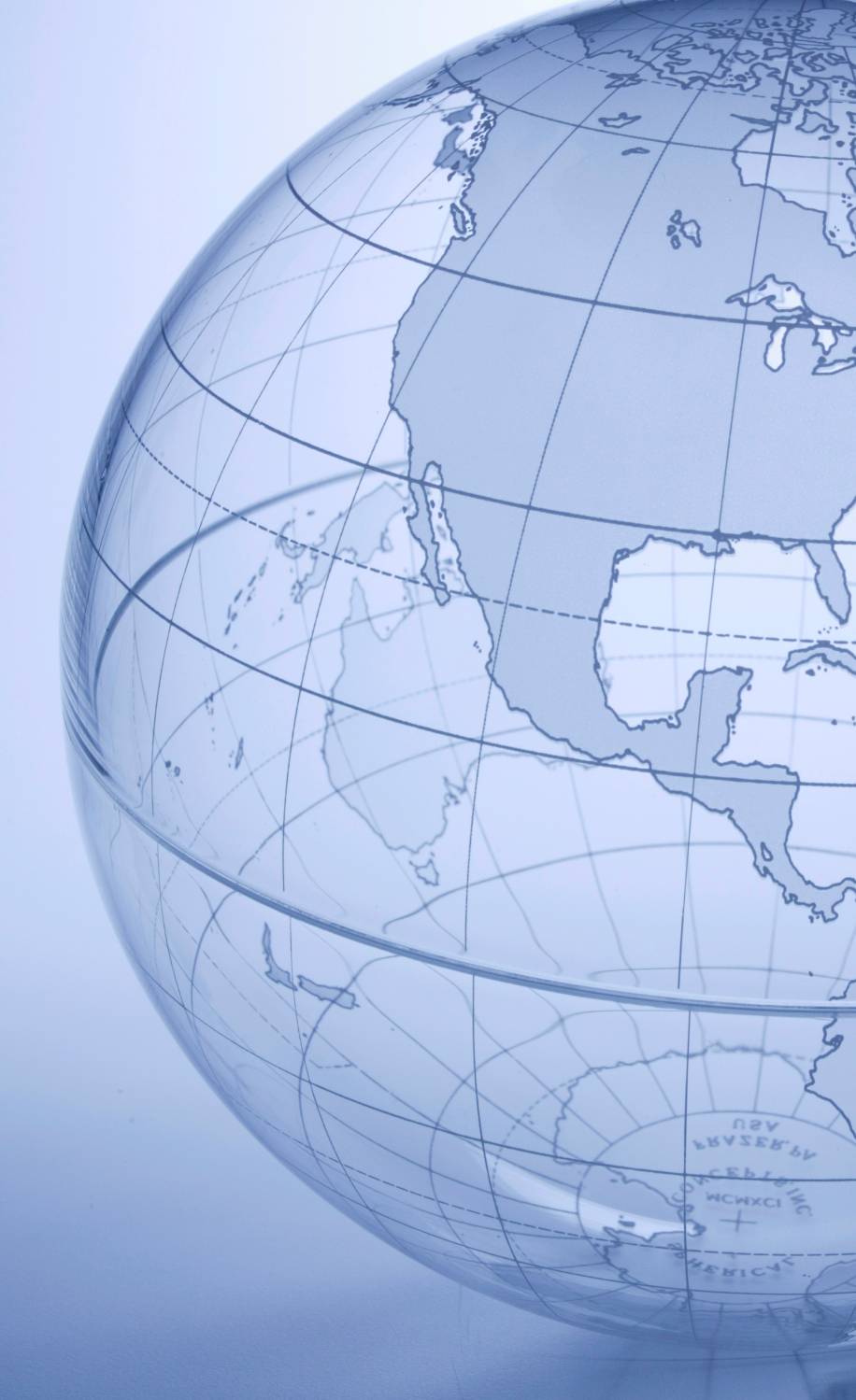 International
API Americas:	Headquarters in Rockville, 
		MD, USA
API Europe:	Heidelberg,  Germany
API Asia:	Shanghai, China
Worldwide distributors
History of innovations
2010
2008
Intelli 360° Products…
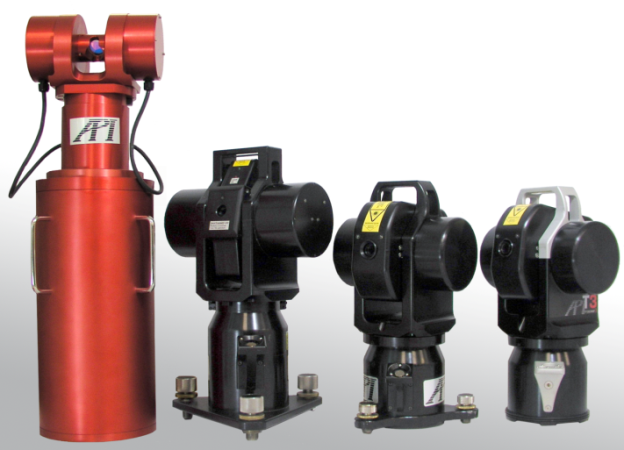 2006-7
VEC (Volumetric Error Compensation)
2005
Iprobe, Iscan, Siemens/API
Tracker 3, XD Laser,
2002
Tracker 2+, STS
1999
Tracker 2 (2nd Generation)
1996
CMM Controller, Machine Error, Swivel
1991
WINNER: Spindle, Compliance, Level, Ballbar, 6D Laser
1989
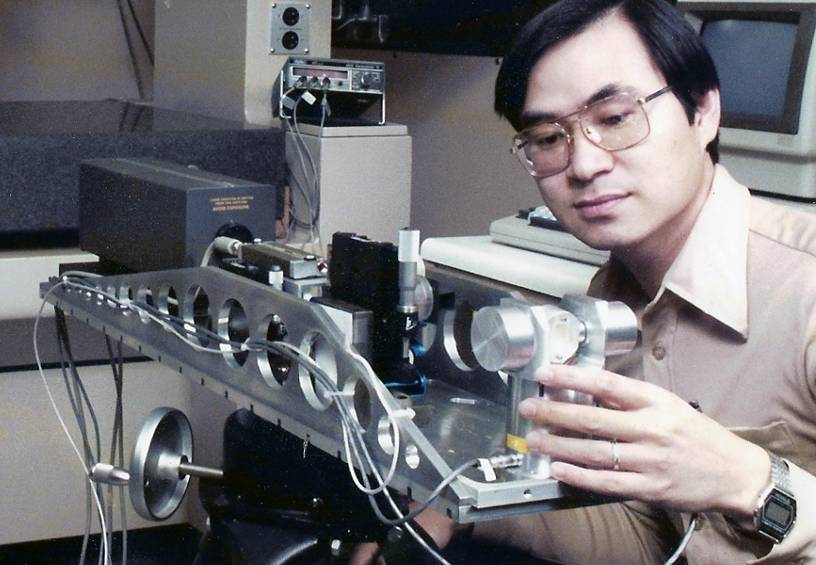 API licensed Leica
1987
Invention of 1st generation Laser Tracker
Laser Tracker Product Line
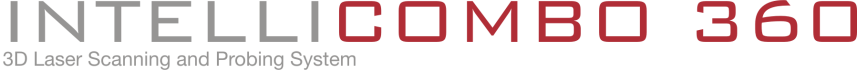 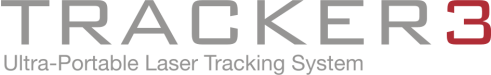 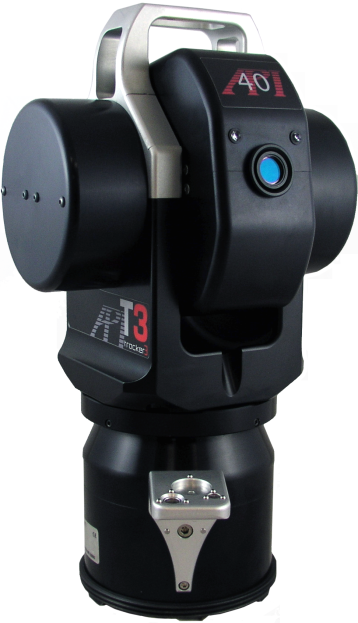 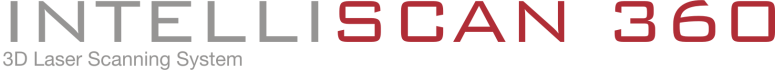 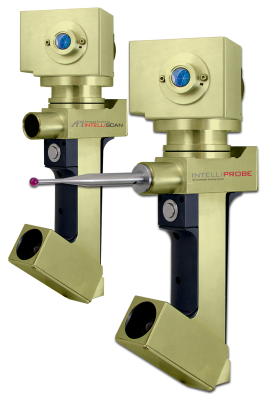 T3 IFM / ADM
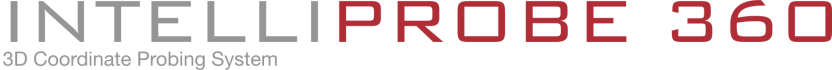 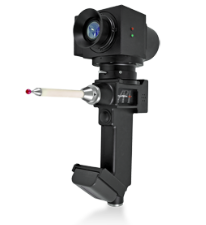 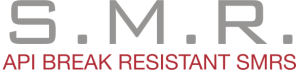 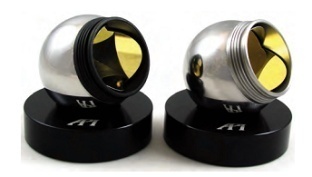 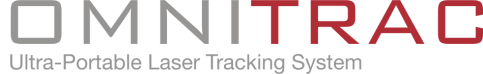 BRANDNEW: Wireless
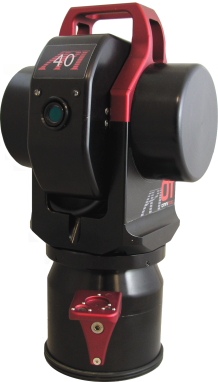 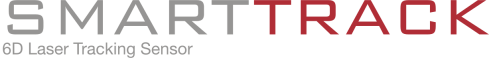 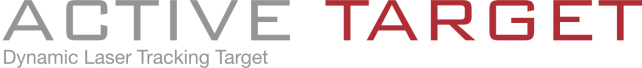 ADM only
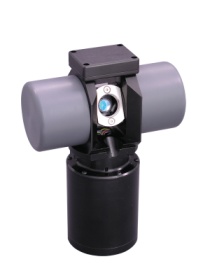 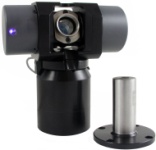 DYNAMIC TARGETS
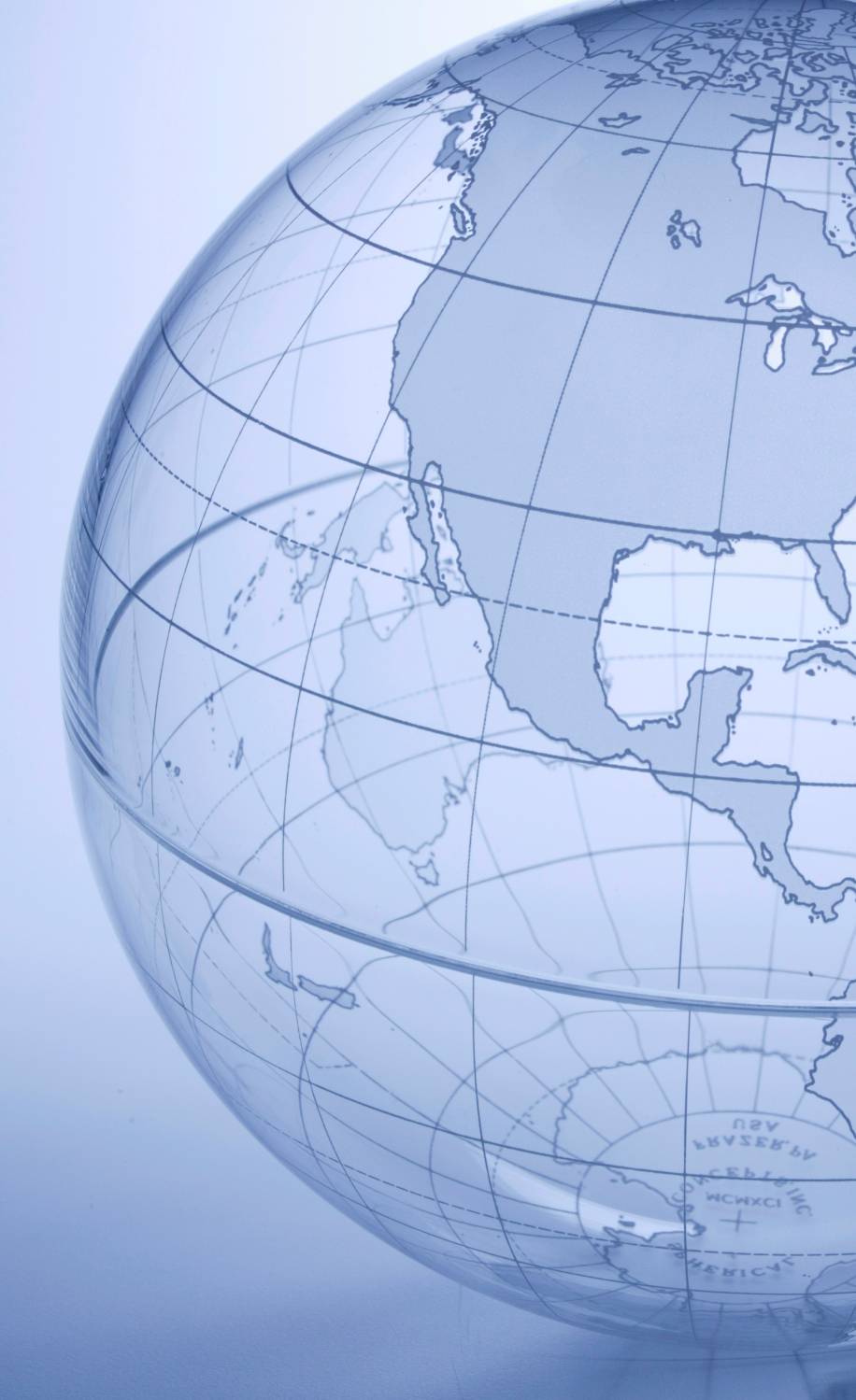 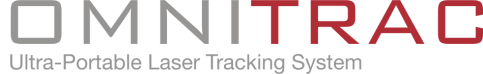 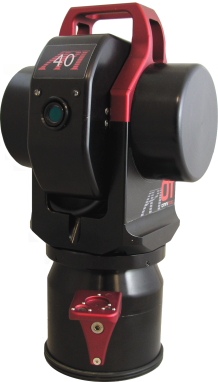 ADM only system with full Laser Tracker functionality such as dynamic sampling, working range from 0-60m

..and all this for the price of an advanced Totalstation
NEW! API VEC
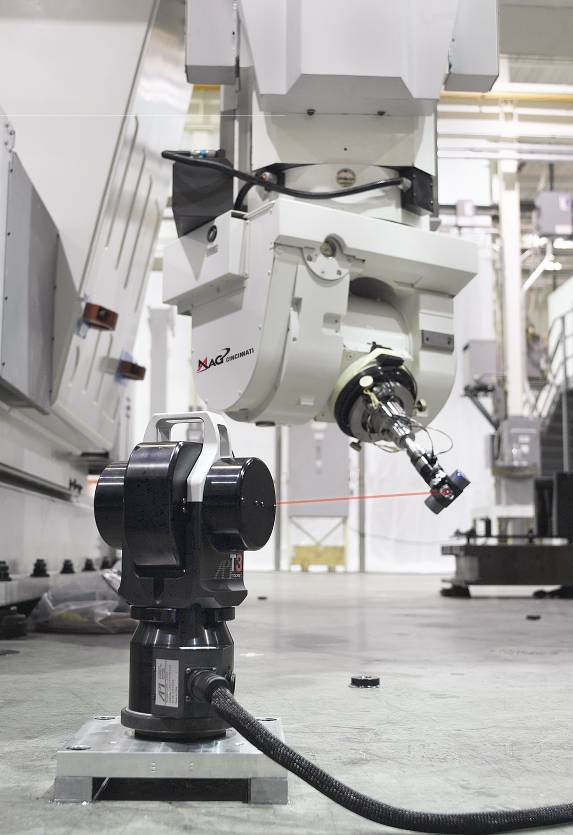 Volumetric Error Compensation
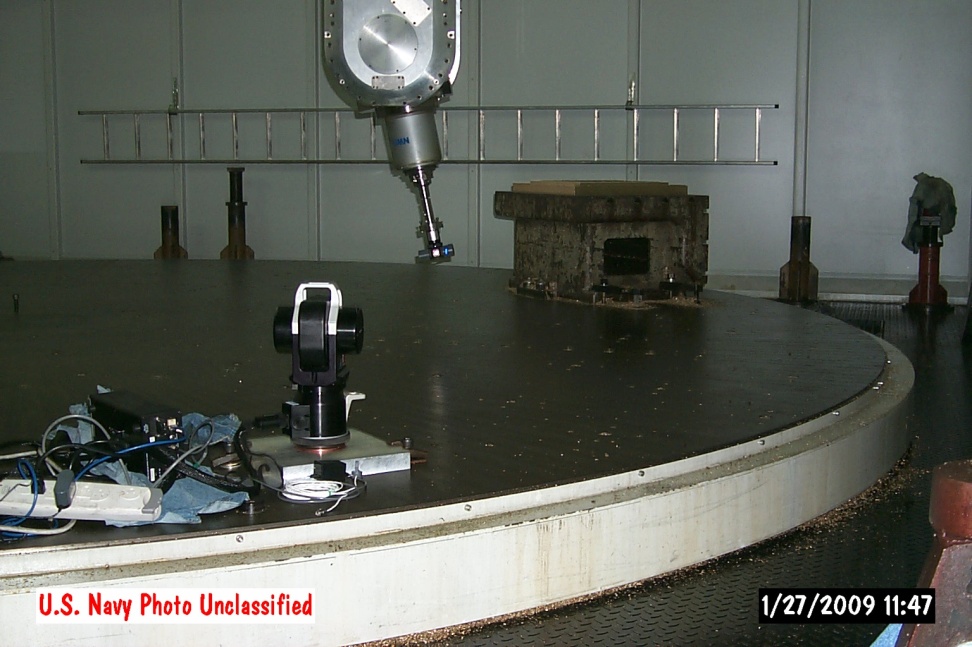 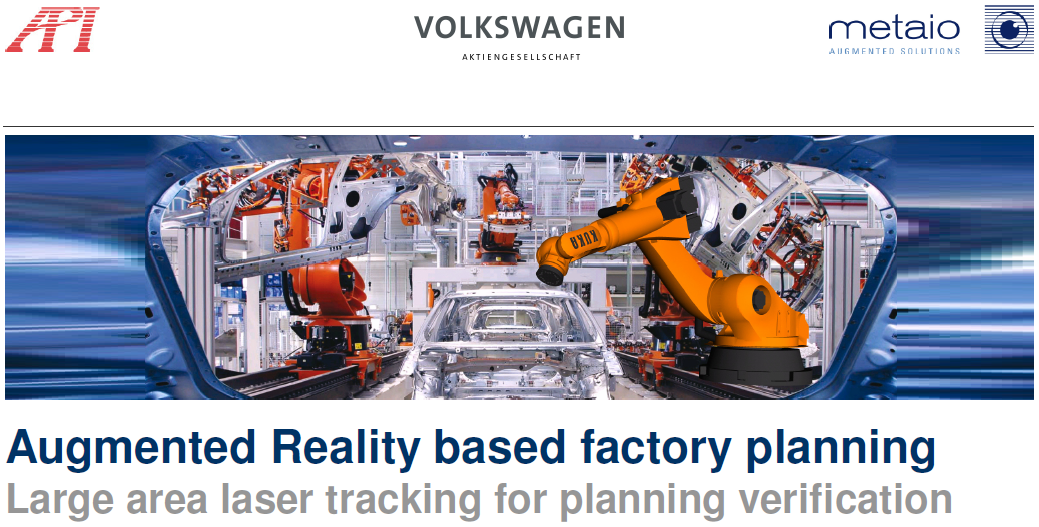 Metrology Product Line
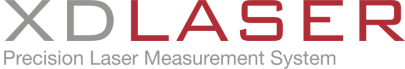 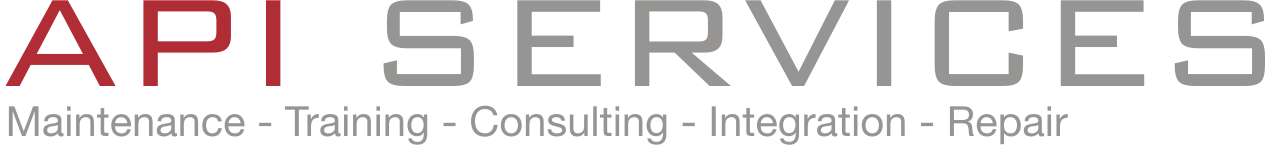 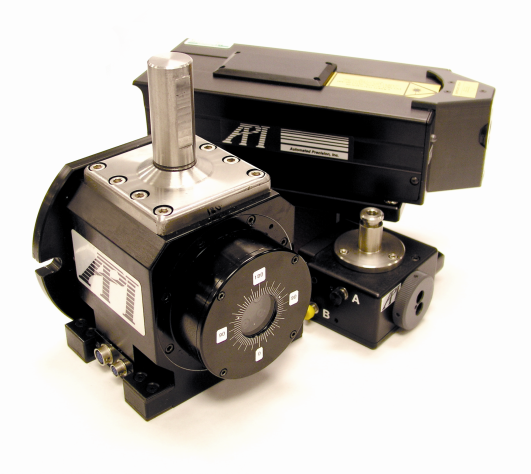 MACHINE TOOL
METROLOGY
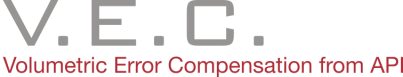 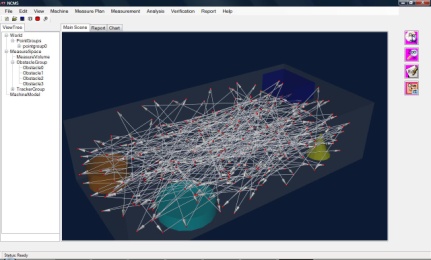 NEW!
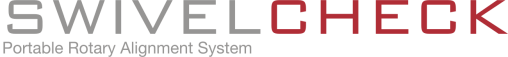 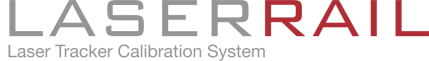 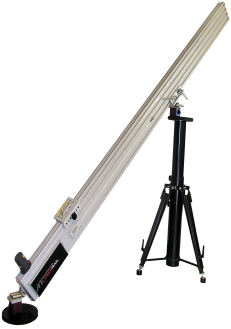 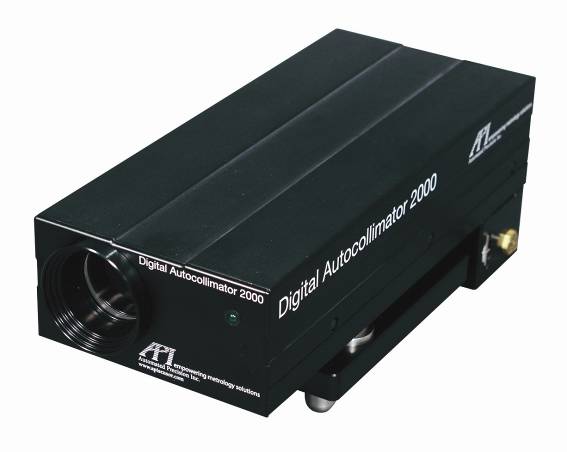 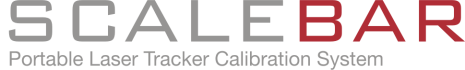 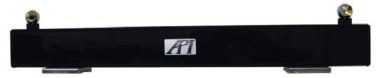 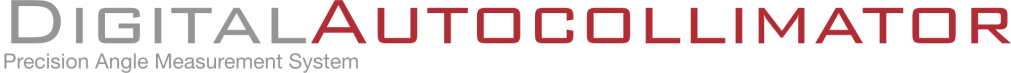 Thank you!

Questions?